Presentační dovednosti pro cizince

Eva Punčochářová

ESF MU
Základní údaje
Geneze
Frekvence – 10 týdnů
Složení kursu - národnosti
Komunikace se studenty
	  Google dokumenty
Požadavky
Dvojí zpětná vazba 
Video
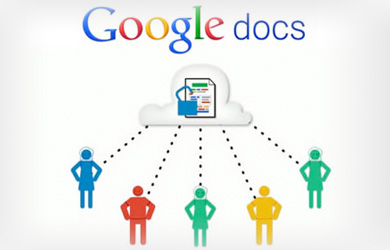 Prezentační dovednosti pro cizince
1. Prezentace
TED talks  www.ted.com
Témata
Trvání
Cíle a požadavky
Pouze mluvená
Academic verbs
Kritéria hodnocení 
    (body language + eye contact, timing, grammar + vocab,
     voice + pauses, structure + transitions, logic + clarity of
     expressions, size of notes)
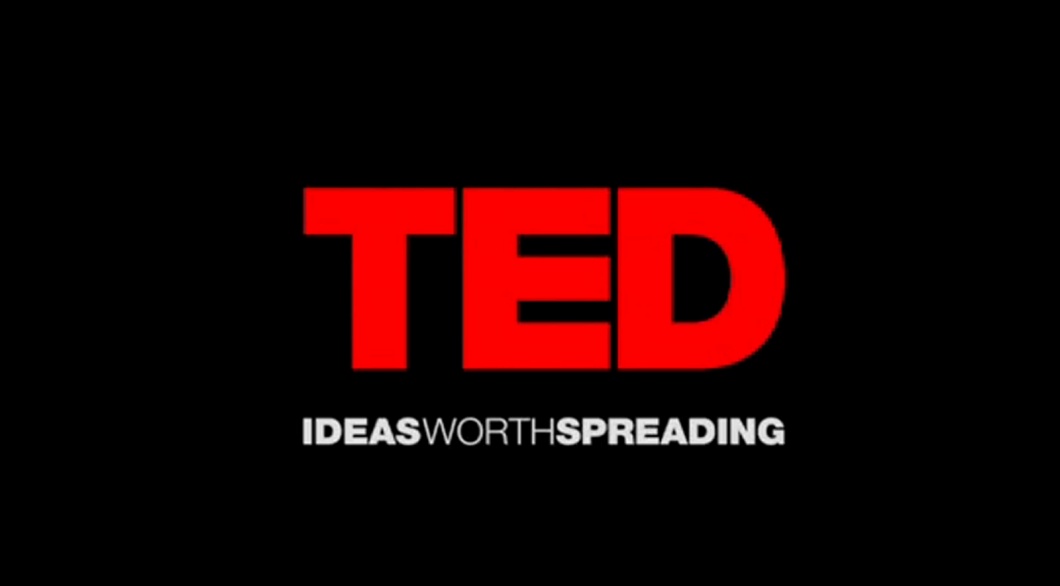 Prezentační dovednosti pro cizince
2. Prezentace
Dvojice
Ekonomické téma
Trvání
Power Point / Prezi
Cíle a požadavky
Kritéria hodnocení
    (slides + text/visuals, referring to visuals, presenters’  
    participation in the delivery, turn-taking, Q&A session)
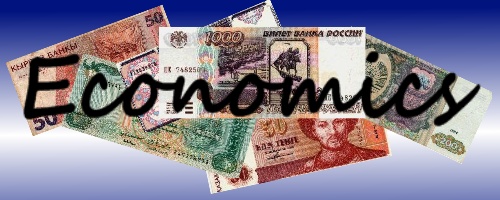 Prezentační dovednosti pro cizince
3. Prezentace
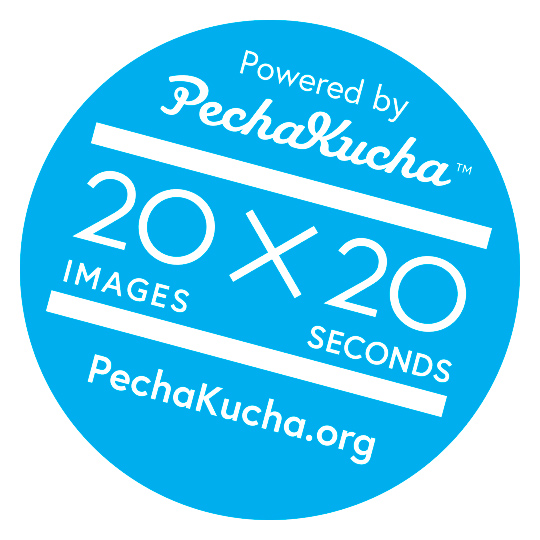 Pecha Kucha
Úskalí a výhody
Témata
Kritéria hodnocení
    (synchronizace,
     who is in charge?) 
Pecha Kucha Viadrina
Prezentační dovednosti pro cizince
Závěrečné poznámky
Inovace kursu
Propracování zpětné vazby
Psaní?
Srovnání cizinců a Čechů – náročnost témat
Úskalí cizinců (výslovnost, tempo řeči, přízvuk, etc.)
Bez větších konfliktů, ALE potvrzení předsudků
Prezentační dovednosti pro cizince